4.7 Graphing lines using slope intercept formp. 94 - 96
Students will graph a linear equation in slope-intercept form.
p. 94Vocabulary
Slope-intercept form  





Parallel lines
Of a linear equation:
			y = mx + b
m = slope				b = y-intercept
Two lines in same plane that  do not intersect.

They have the same slope (m)
p. 94
SLOPE-INTERCEPT FORM OF THE EQUATION OF A LINE

The Linear equation of y = mx + b is written in slope-intercept form, where   m   is the slope and   b    is the y-intercept.



y = 	m	x + 	  b
slope
y-intercept
p. 94 Example 1:  Find the Slope and y-intercept
Find the slope and y-intercept of -3x – y = 2.
Solution  Rewrite the equation in the slope-intercept form.
Answer  The slope is -3.  The y-intercept is -2.
p. 95Example 2:  Graph an Equation in Slope- Intercept Form
Graph the equation y = 2x – 3.
Find the slope, 	2, and the y-intercept, -3.
Plot the point (0,b) when b is 	-3.
Use the slope to locate a second point on the line.

	m =	   =	




Draw a line through the two points.
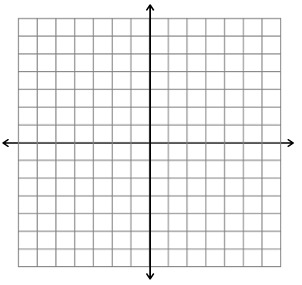 Rise
2
Run
1
Move 	 units up
2
Move 	 unit right
1
p. 95Checkpoint  Find the slope and y-intercept of the equation.
Graph the equation in slope-intercept form.
   4.  y = x – 2				         5.  y = -   x + 1
1
4
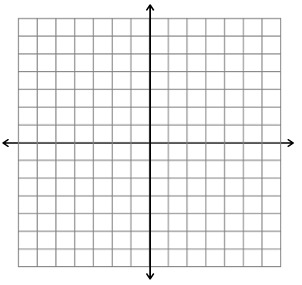 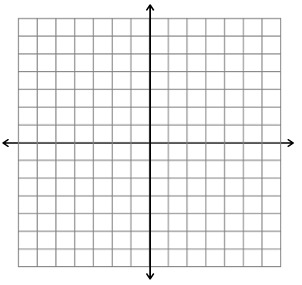 p. 96Example 3:  Identify Parallel Lines
Which of the following lines are parallel?
Solution
Rewrite each equation in slope-intercept form.
	line a:  y = 2x + 1   line b:  y = -2x - 1  line c:  y = 2x - 3
2.   Identify the slope of each equation.
The slope of line a is 2.  The slope of line b is -2.  The slope of line c is 2.
3.   Compare the slopes.
	  Lines a and c are parallel because each     	has a slope of 2.
	  Line b is not parallel to either of the other 	two lines because it has a slope of 	-2.
	Check  The graph gives you a visual check.  It shows that line b intersects each of the two parallel lines.
	Answer  Lines a and c are parallel.
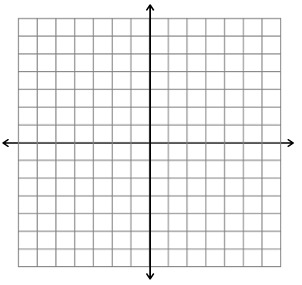 p. 96CheckpointWhich of the following lines are parallel?
line a:	4x – 3y = 6
	line b:	-8x + 6y = 18
	line c:	4x +3y = 8
Lines a and b are parallel